La salud como bienestar
Aspecto preponderante es la salud
Salud entendida como bienestar en general: física, mental y emocionalmente
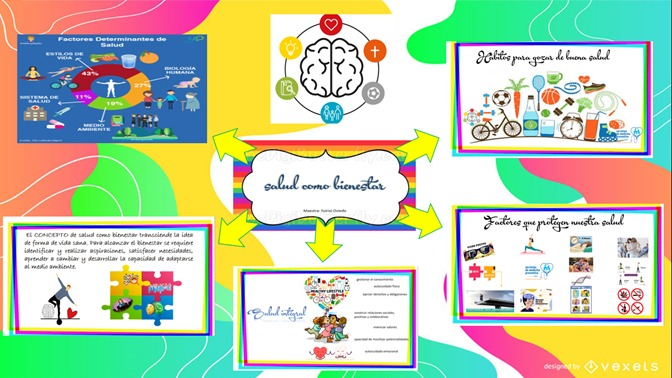 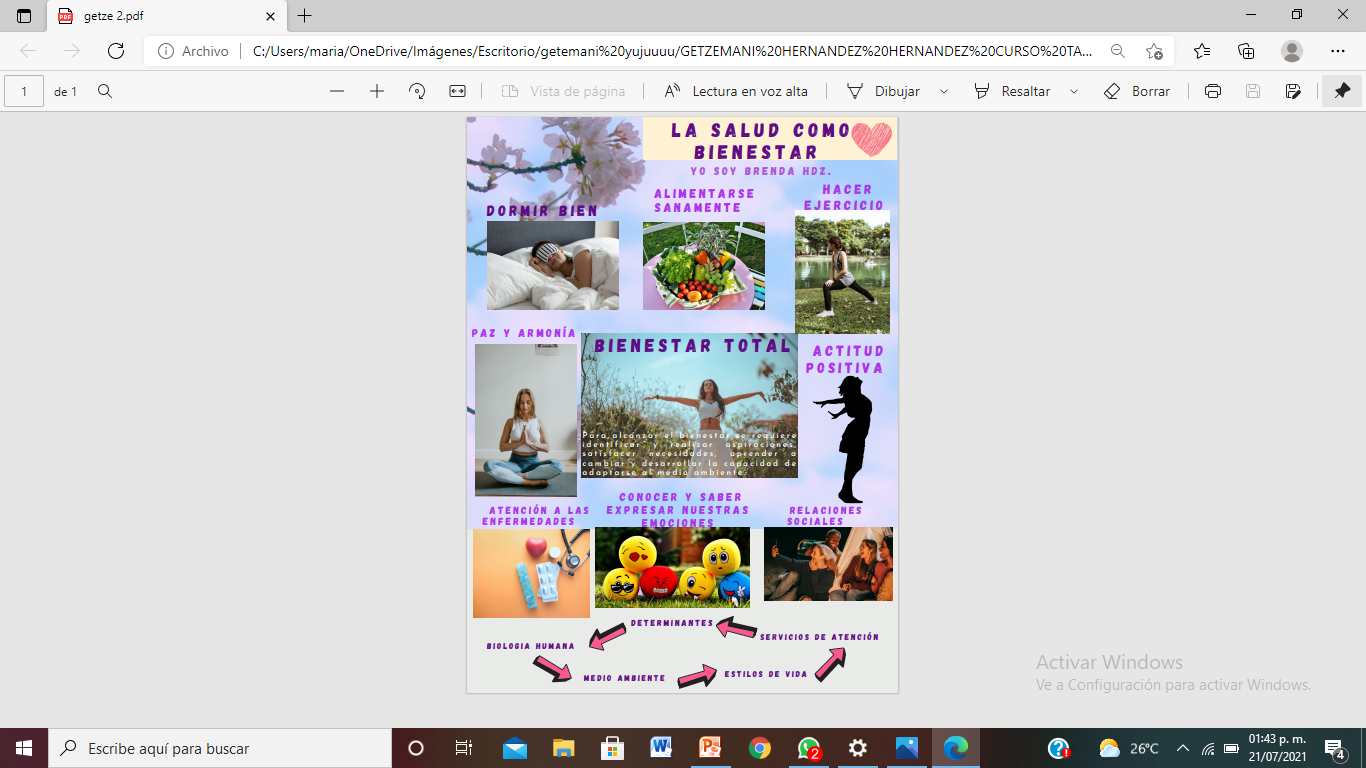